NEGOTIATING INDIAN WATER RIGHTS SETTLEMENTS	Identifying Parties and Issues and How Negotiations Bind Larger Groups
NATIVE AMERICAN RIGHTS FUND AND WESTERN STATES WATER COUNCIL

Fifteenth Biennial Symposium on the 
SETTLEMENT OF INDIAN RESERVED WATER RIGHTS CLAIMS
August 7-10, 2017
Great Falls, Montana
Maria O’Brien
Modrall Sperling
Albuquerque, NM
IDENTIFYING ISSUES AND PARTIESWHAT IS NECESSARY FOR A SUCCESSFUL SETTLEMENT?
Each settlement presents unique issues - there is no exact blueprint for how to structure a settlement
Critical to success: 
Mutual desire for a negotiated resolution
Clarity regarding respective goals
Flexibility and willingness to compromise 
Innovative approaches to supply, jurisdiction and funding 
Fortitude and patience to stay the course
2
IDENTIFYING ISSUES:
The issues behind the issues
Technical (beware the information battle – you will never have enough information)
Legal
Political
3
IDENTIFYING ISSUES:
Scope of claims to be resolved:
Geographic
Nature of the resource (surface; ground; reliability; desired end uses)
Allottees?
Other affected parties
4
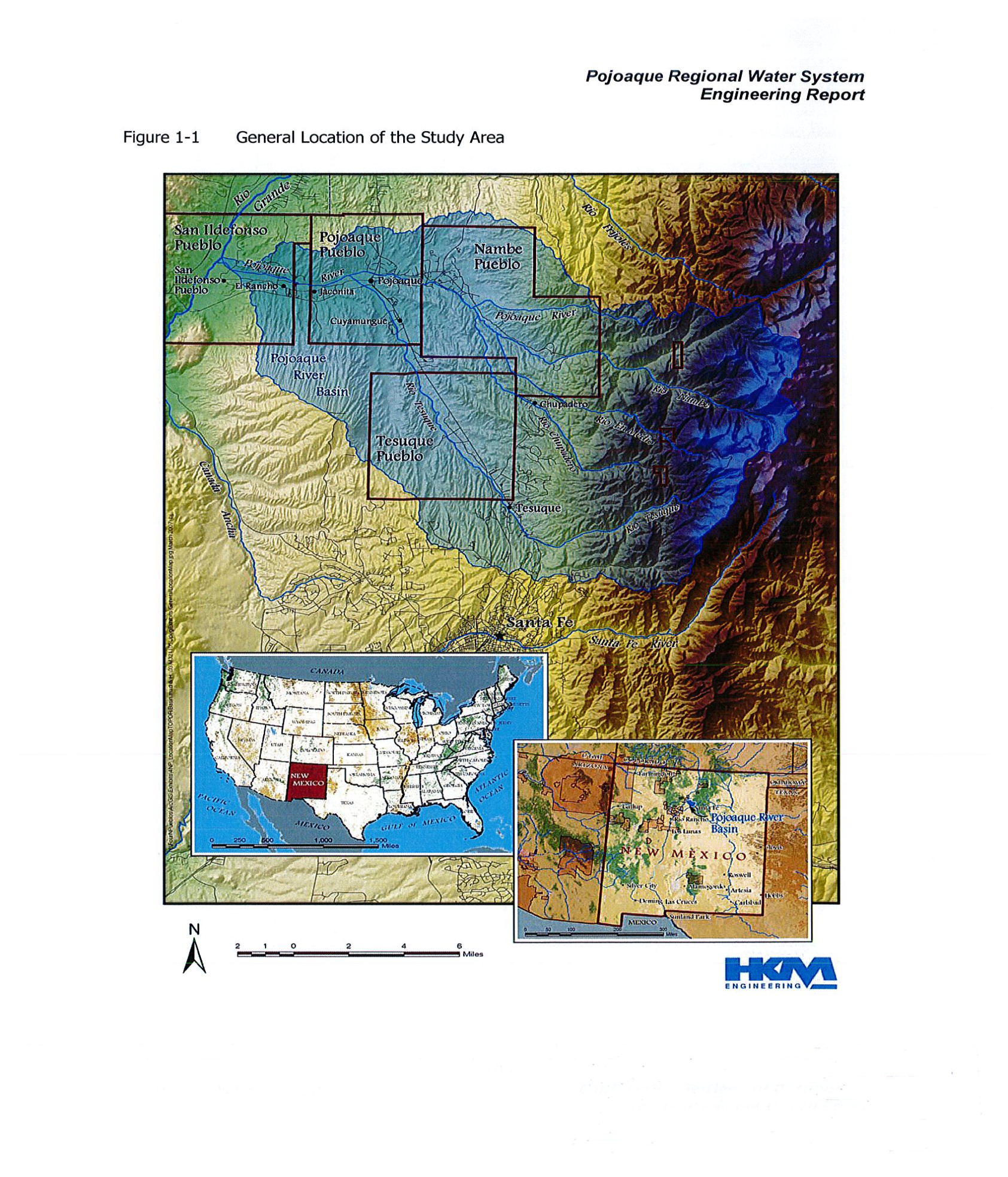 5
6
IDENTIFYING ISSUES:
What judicial determinations or legal precedent do you have?
Choctaw/Chickasaw Settlement – no clear precedent for claims relating to proprietary and regulatory control of non-reservation water
Aamodt Settlement – decades of litigation provided a starting point for characterization and quantification
What is your legal context for resolution?
General stream adjudication
Litigation (absent a general stream adjudication)
Voluntary negotiations absent litigation
7
IDENTIFYING PARTIES AND BINDING LARGER GROUPS:
Who do you need at the table?
How do you bind those at the table and what about those not at the table?
Examples:
Aamodt Settlement – eight governmental entities four Pueblos, State, County, City, United States, representatives for hundreds of non-Indian users.
Choctaw/Chickasaw Settlement –two Nations, State, City of Oklahoma City, United States
8
IDENTIFYING PARTIES AND BINDING LARGER GROUPS:
Who do you need at the table?
Driven in large part by the issues to be resolved
Legal and political question
Answer will depend in part on your starting point (ongoing adjudication or other litigation; specific circumstances of basin or watershed)
What waivers and releases do you need and from whom to provide certainty in perpetuity?
May change over time
9
IDENTIFYING OF PARTIES AND BINDING LARGER GROUPS:
How do you bind those at and not at the table?
Question is procedural in nature (both legal and political)
Federal legislation/congressional approval
State (or federal) court McCarran amendment judgments and decrees binding larger groups of claimants
10